Vysoká škola technická a ekonomická v Českých Budějovicích
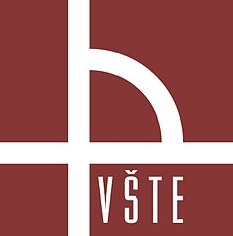 Diplomová práce

Optimalizace rozvozových tras ve společnosti Tulipán a.s.


Autor diplomové práce:  	Bc. Markéta Hradilová

Vedoucí diplomové práce: 	doc. Ing. Rudolf Kampf, Ph.D.



2017
Obsah
Zadání diplomové práce.

Teoretická a metodická část.

Představení společnosti, analýza současných procesů ve firmě a základní vstupní data.

Optimalizace rozvozových tras:
		- Mayerova metoda.
		- Metoda nejbližšího souseda.
		- Inuitivní metoda.

Výpočet úspor v km, výpočet úspor nákladů a výpočet časových úspor.

Závěr, dotazy a použité zdroje.
Zadání diplomové práce


Cílem diplomové práce je optimalizovat
rozvozové trasy společnosti Tulipán, a.s. 
Za pomocí metod operačního výzkumu budou optimalizované rozvozové trasy a provedeno vyhodnocení optimalizovaných tras z hlediska časových a finančních úspor.
Teoretická a metodická část

	Vymezení základních pojmů:

Logistika, doprava, 
operační výzkum,klasifikace disciplín operačního výzkumu, graf, dopravní problém.

Řešení víceokružního a okružního dopravního problému.
Představení společnosti 
	Tulipán a.s.

Prodej: metrážových a kusových koberců, gobelínů, PVC, vinylových podlah, laminátových podlah, korků, rohoží.

Poskytování služeb:montáže podlah, pokládky linoleí, koberců a čištění podlah.

Soustředění se na maloobchodní ale i velkoobchodní činnost.
Analýza současných procesů ve společnosti
Společnost si náklady za rozvoz hradí sama.

Rozvoz se uskutečňuje 3x týdně do 57 firem sídlících v jižních Čechách.

Nákladní vozidlo s užitnou hmotností 3,5t.

Proces objednání zboží.

Naložení nákladního automobilu.

Řidič + jeden zaměstnanec firmy.
Základní vstupní data
Současné rozvozové trasy:

Pondělí: Jindřichohradecko, Pelhřimovsko, Táborsko.

Úterý: Strakonicko, Písecko, Klatovsko, Sušicko.

Středa: Kaplicko, Krumlovsko, Vimpersko, České Budějovice.
Trasy
Respektování výkonu řidiče
Časová omezení při vykládání zboží
Pondělní trasa
Počet vykládacích míst: 19.

Celkový pracovní čas řidiče:  
10h 36min. 

Celkové km na trase: 
354 km.
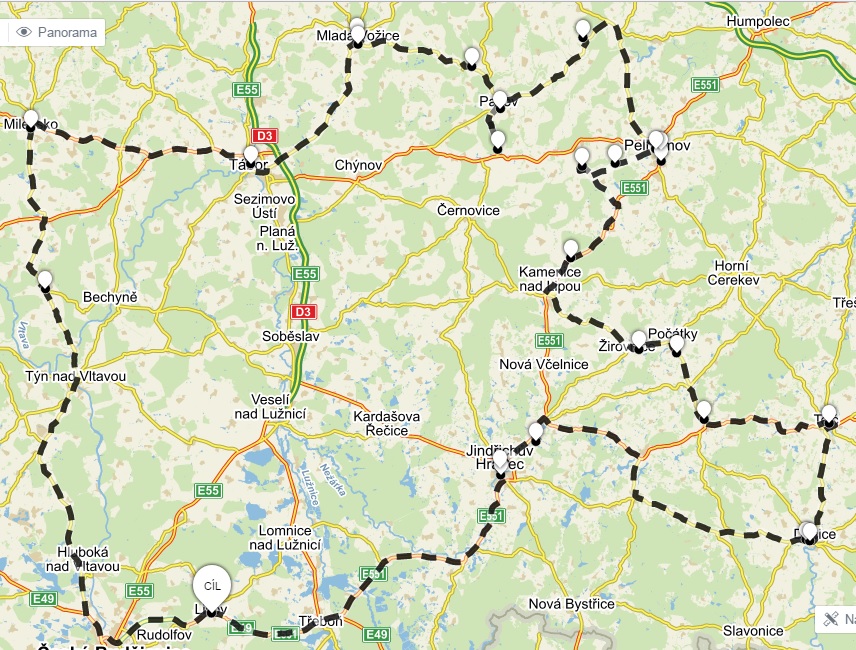 Úterní trasa
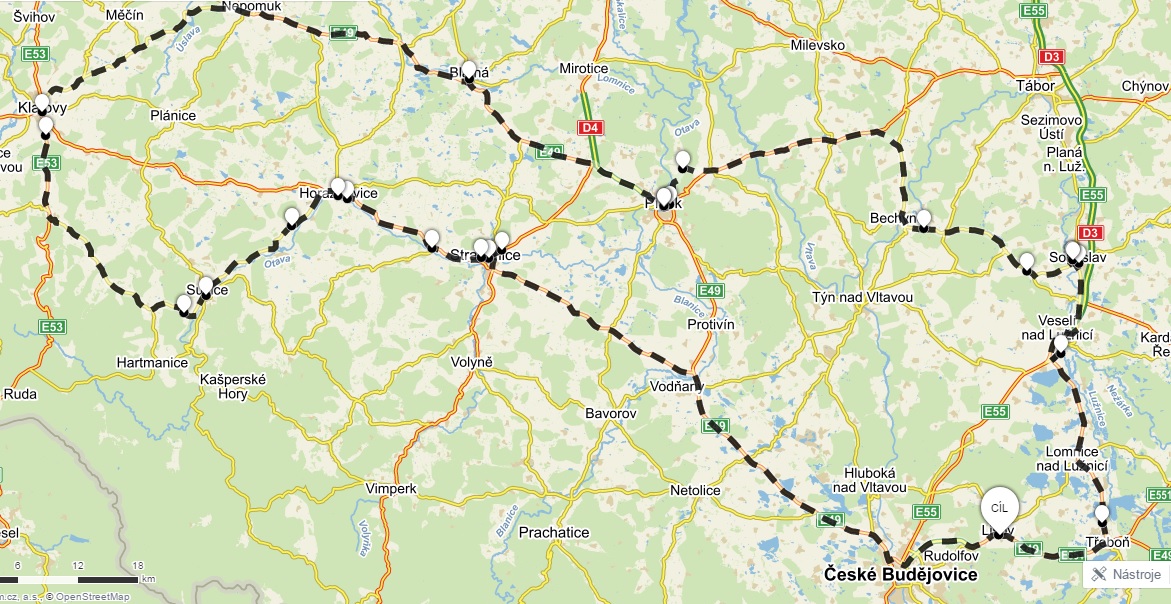 Počet vykládacích míst: 20.

Celkový pracovní čas řidiče:  
9h 33min. 

Celkové km na trase: 
331 km.
Středeční trasa
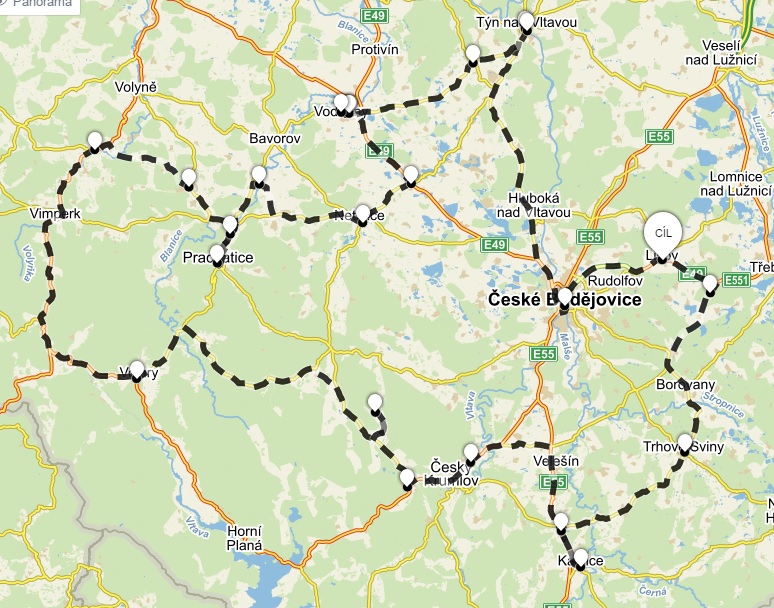 Počet vykládacích míst: 18.

Celkový pracovní čas řidiče:  
9h 51min. 

Celkové km na trase: 
304 km.
Základní vstupní data
Optimalizace rozvozových tras
Matice vzdáleností
Je symetrická.

Obsahuje celkem 58 míst. 

Použití aplikace mapy.cz.
Víceokružní dopravní problém
Použití Mayerovy metody.

Cíl – redukce počtu km/den.

Určení okruhů nejbližších měst, která následně spojíme do okružní jízdy.

Vyhledání a zařazení odběratelských míst do okruhů.

Dodržení podmínek (kapacita vozidla).
Mayerova metoda
Okružní dopravní problém
Použití metody nejbližšího souseda.

Seřazení odběratelských měst, aby byla za sebou ve vzdálenostně - nejkratším pořadí.

Postupně vezmeme každé místo jako výchozí a z každého výchozího místa najdeme nejbližší místo – dokud neuzavřeme okruh.

Časové zohlednění (výkon řidiče a povinné přestávky + otevírací doba odběratelských firem.
Metoda nejbližšího souseda
Okružní dopravní problém
Použití inuitivní metody – práce s mapou.

Důležitá data: adresy jednotlivých firem.

Zadávání jednotlivých adres do internetové aplikace mapy.cz.

Řazení odběratelských firem v nejvýhodnějším pořadí.

Hledání nejvýhodnějšího řešení.

Časové zohlednění (výkon řidiče a povinné přestávky + otevírací doba odběratelských firem.
Inuitivní metoda
Výpočet celkových úspor v km
Porovnání jednotlivých kilometrových vzdáleností.
Úspora nákladů
Současný stav:		66 184 *12= 794 208 KčMetoda nejbližšího souseda:	64 384 *12= 772 608 Kč    2,72% ročněInuitivní metoda:		62 620 *12= 751 440 Kč    5,39% ročně
Výpočet časových úspor
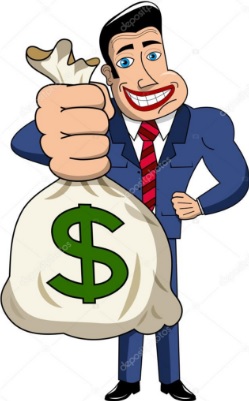 Závěrečné shrnutí
Nákladovou optimalizací bychom firmě ušetřili:

		Metoda nejbližšího souseda: 21 600 Kč/ ročně.
		Metoda inuitivní: 42 768 Kč/ ročně.

Časovou optimalizací bychom zkrátili týdenní pracovní čas řidiče:

		Metoda nejbližšího souseda: 24 min/ 3dny.
		Metoda inuitivní:77 min/ 3dny.
Dotazy
Vedoucí práce: doc. Ing. Rudolf Kampf, Ph.D.

1) Bude Váš návrh realizovaný? 

2) Jaké další optimalizační metody lze na řešenou problematiku aplikovat. Prosím o stručnou charakteristiku.
 
Oponent práce: doc. Ing. Jozef Gašparík, Ph.D.

1) Upresnite zdroj tvrdenia na str. 8 a uveďte vzdialenosť v jednotkás SI, t.j. v kilometroch: ”Železniční doprava vykazuje průměrnou přepravní vzdálenost 763 mil.” 

2) Skutočne komunikuje firma prostredníctvom faxu? (na str. 25 veta: ”Tento soupis zboží zaměstnanci odesílají pomocí faxu do skladu společnosti.”) 

3) Bude mať Váš návrh dopad na úspory celkovej mzdy vodičov nákladných vozidiel? Majú vodiči aj inú pracovnú náplň mimo rozvozových dní?
Děkuji za pozornost.